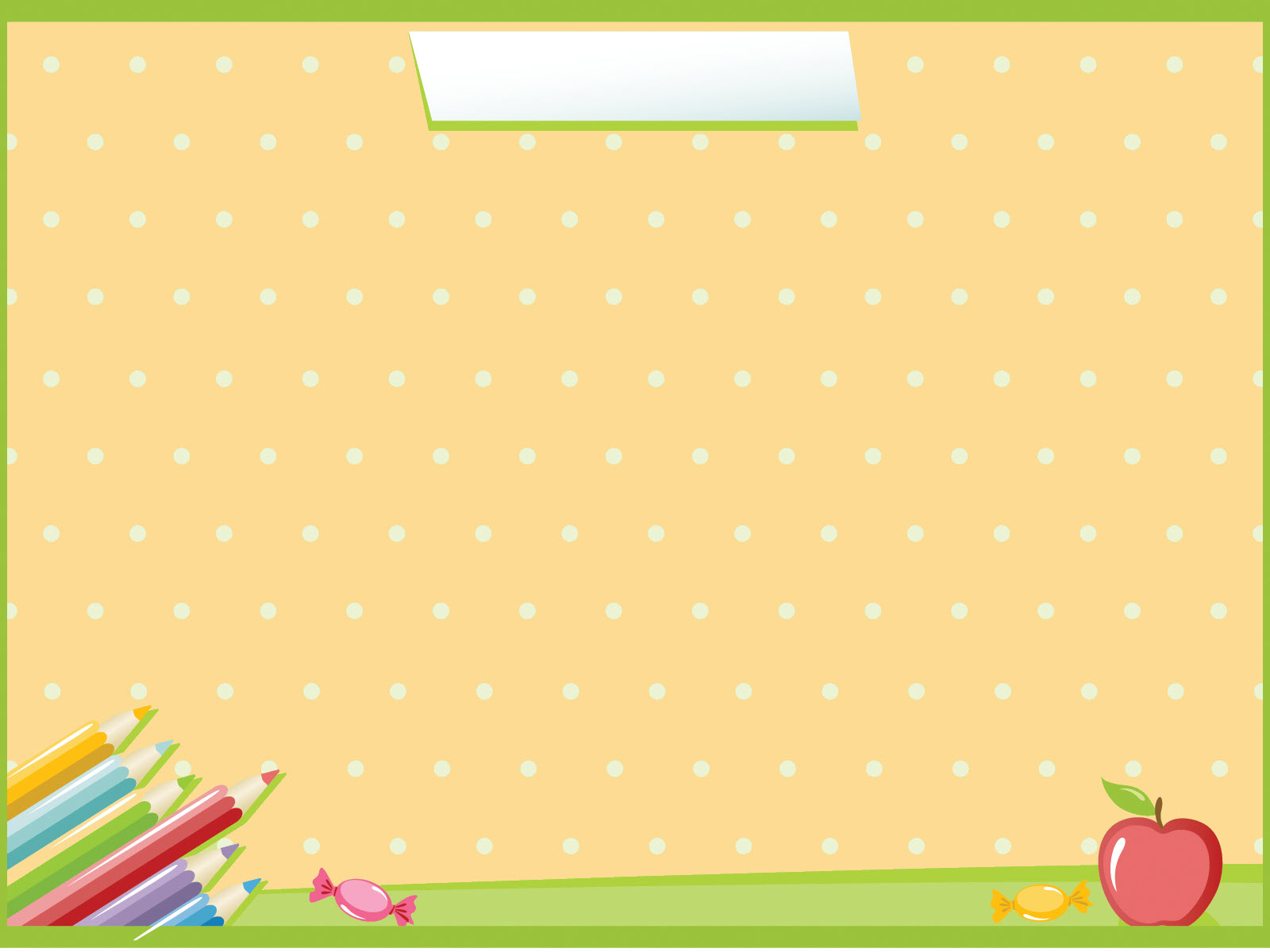 Baøi 5
OÂn taäp
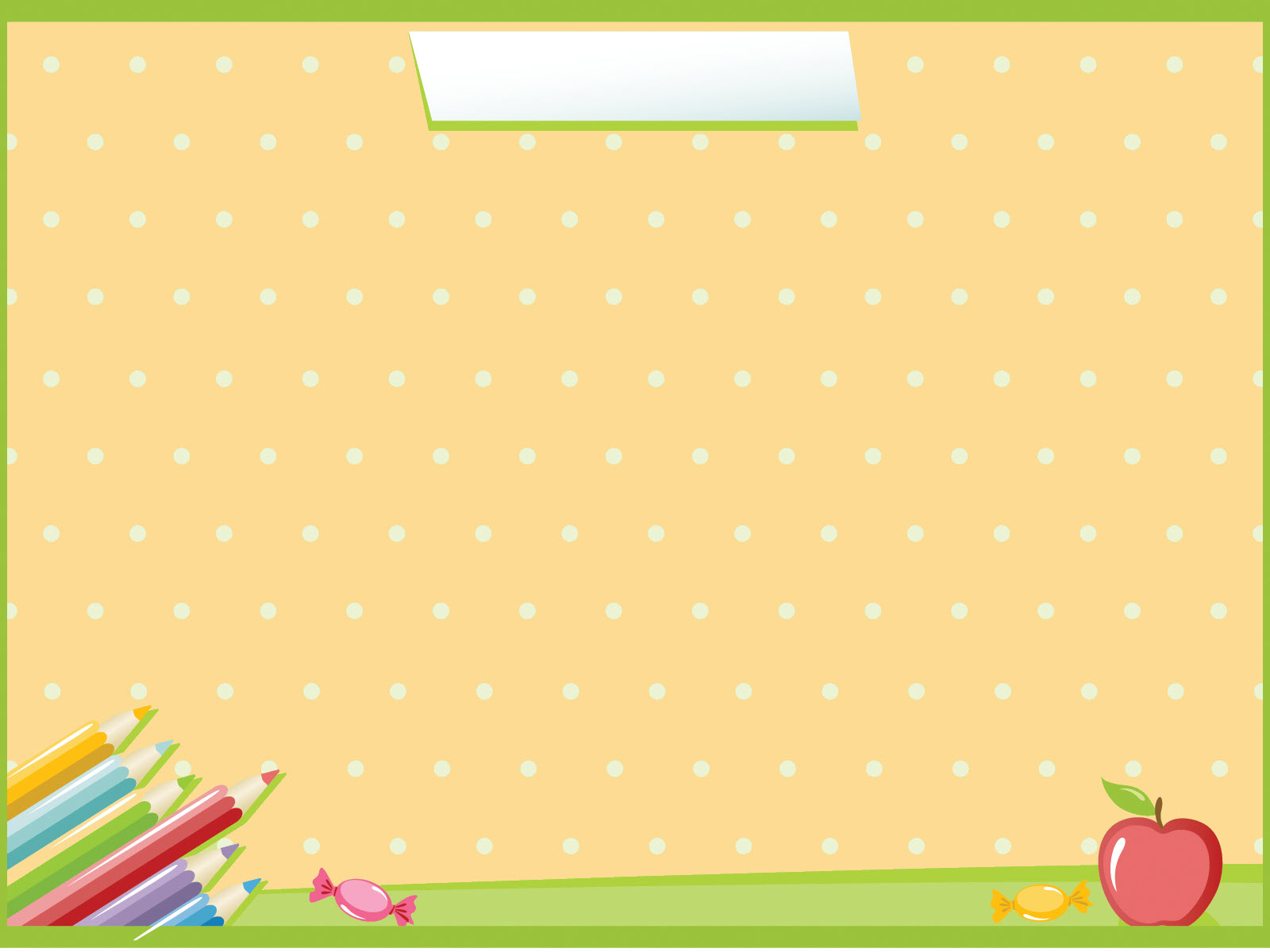 TIEÁT 2
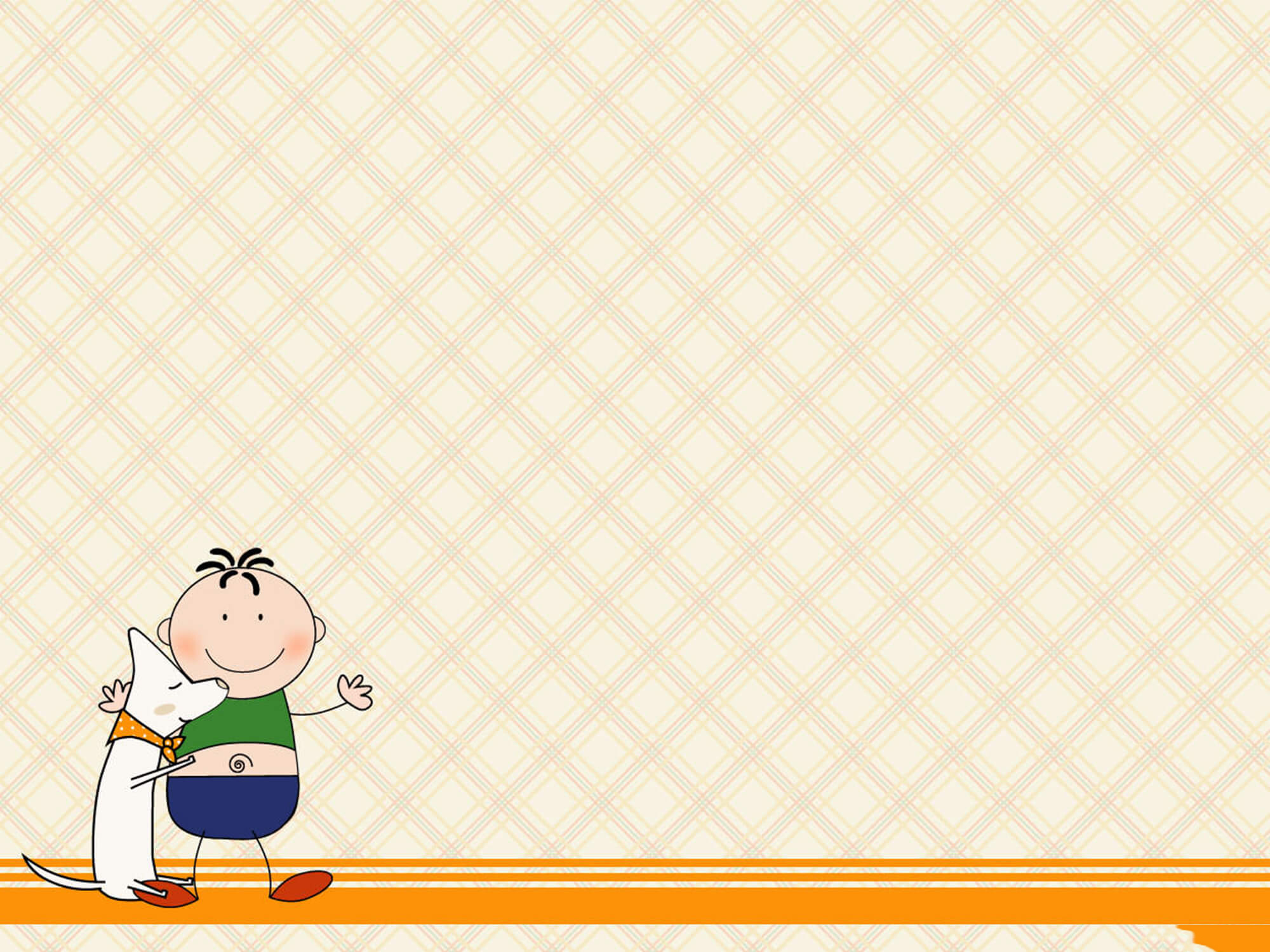 HÑ1:
Taäp vieát cuïm töø öùng duïng
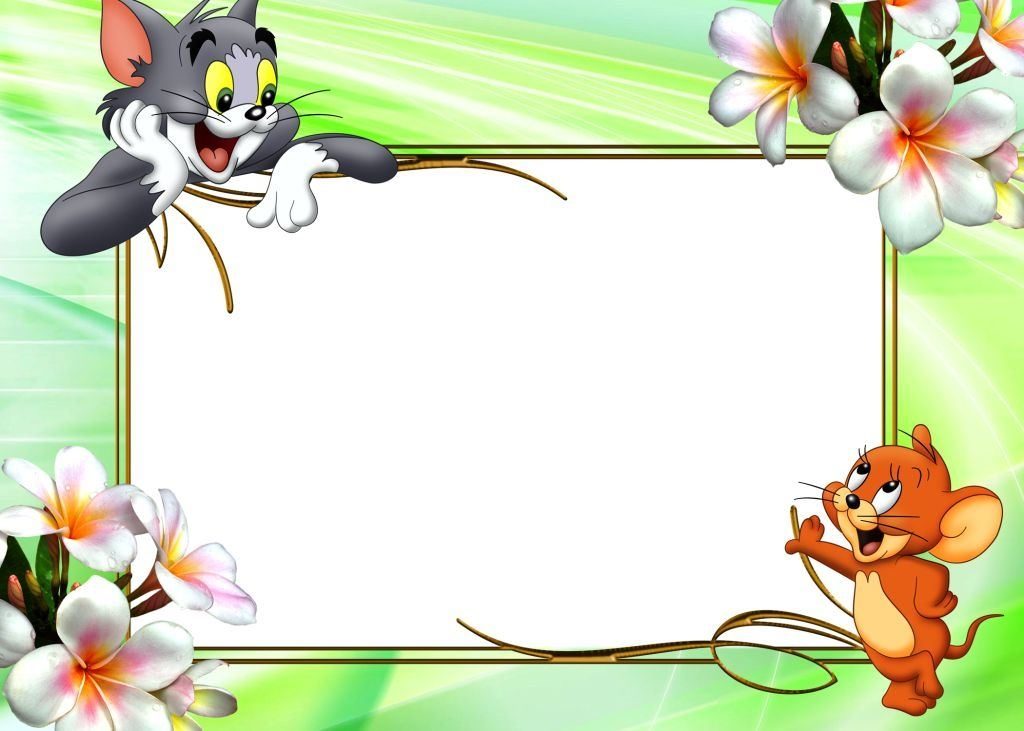 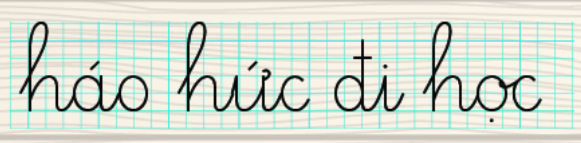 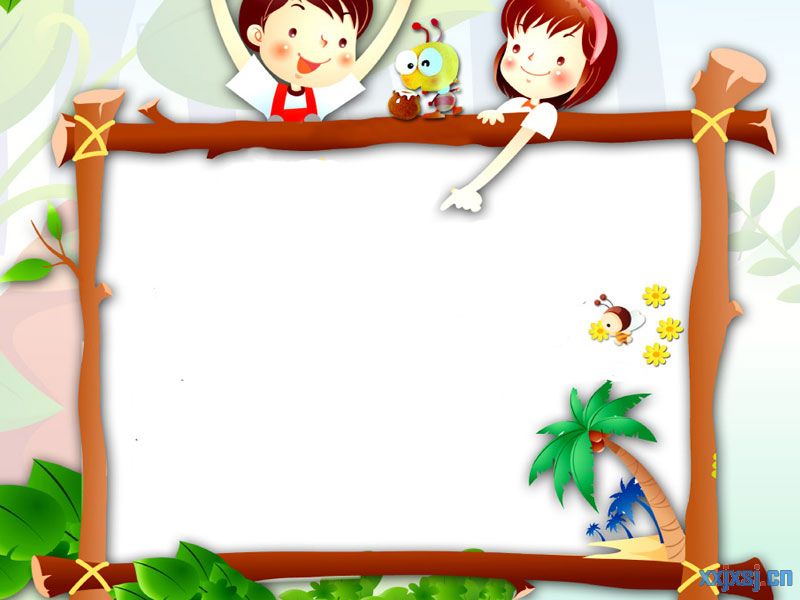 tr.27
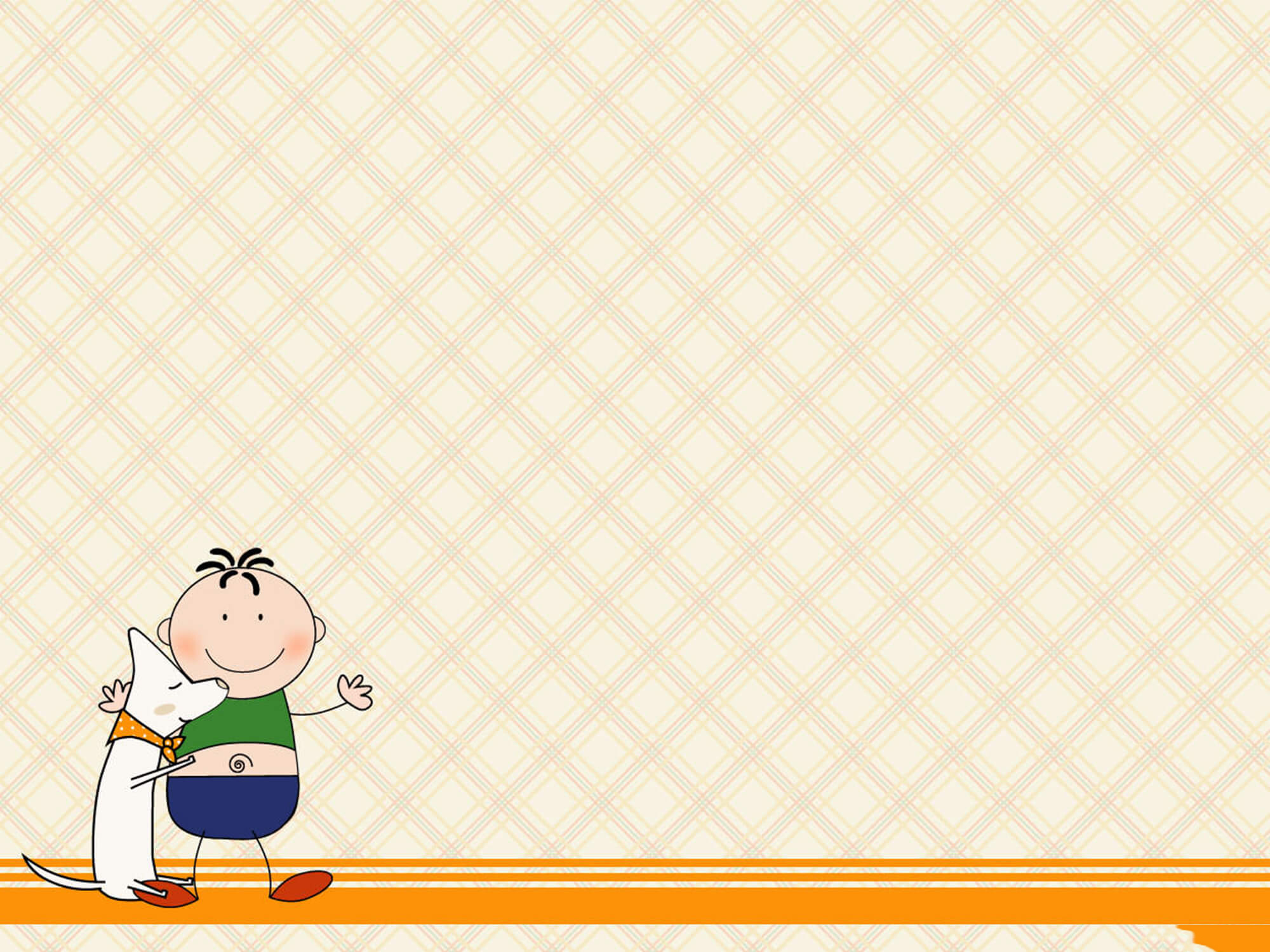 HÑ2:
Baøi taäp chính taû
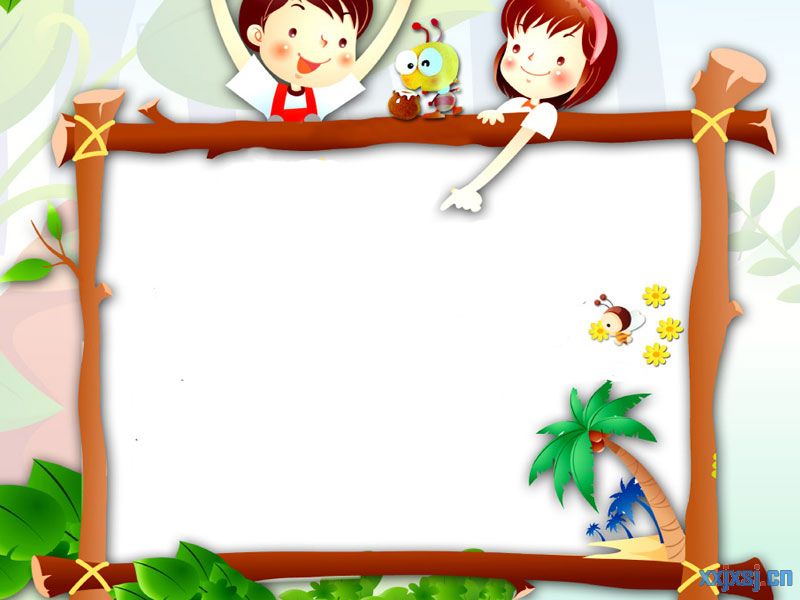 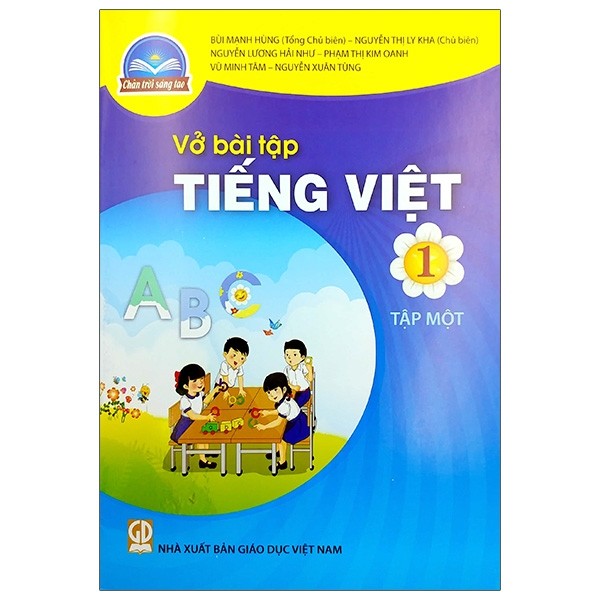 tr.30
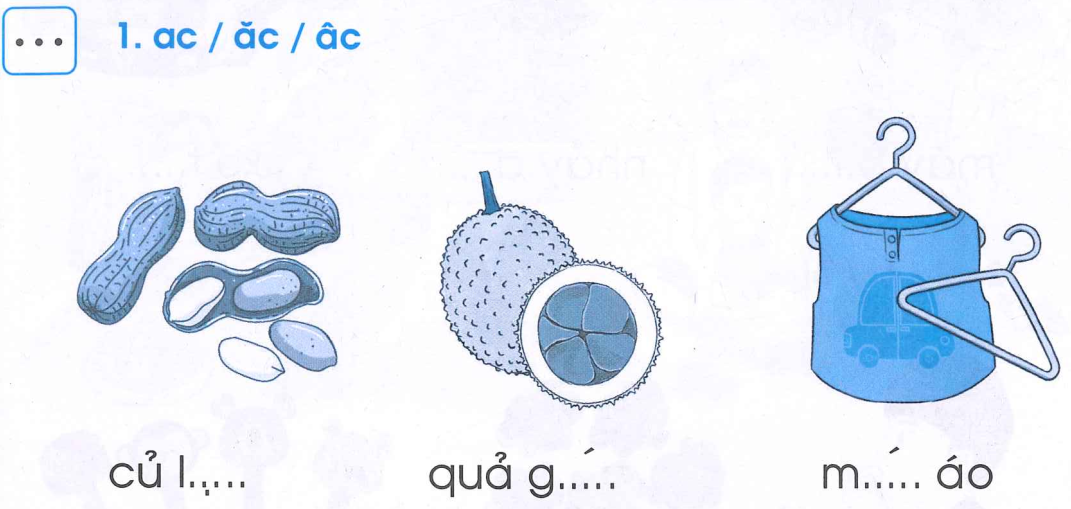 ac
âc
ăc
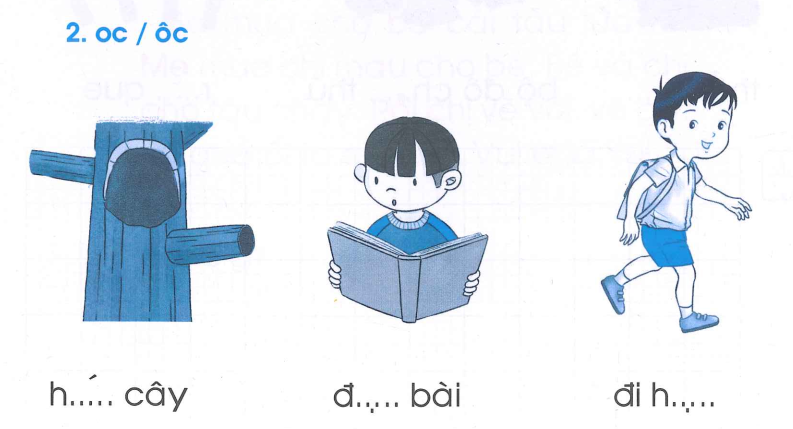 oc
ôc
oc
Döïa vaøo böùc tranh beân döôùi, em haõy laøm caùc baøi taäp sau:
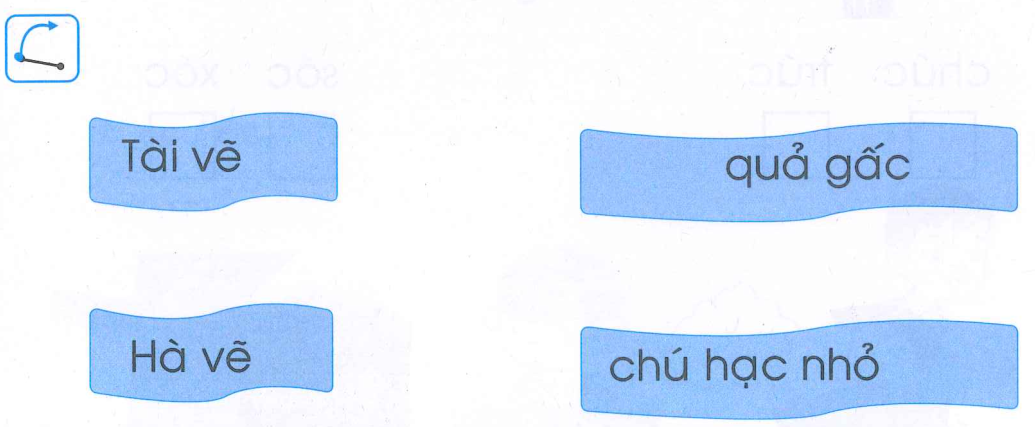 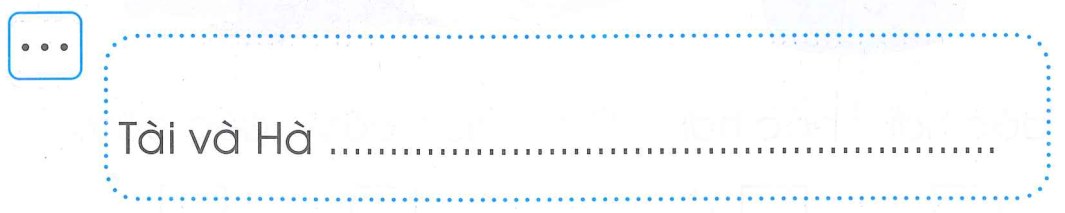 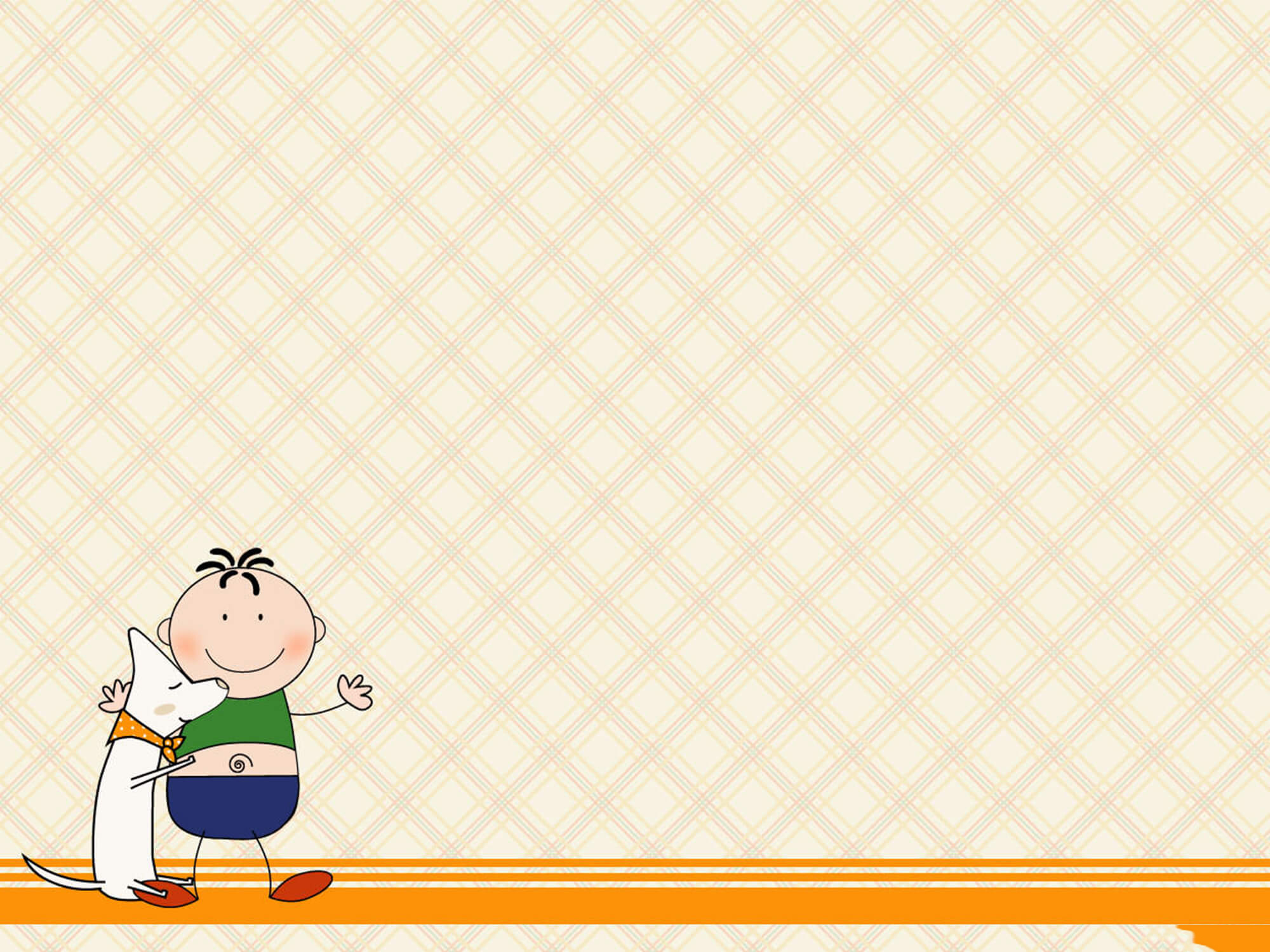 HÑ3:
Hoaït ñoäng môû roäng
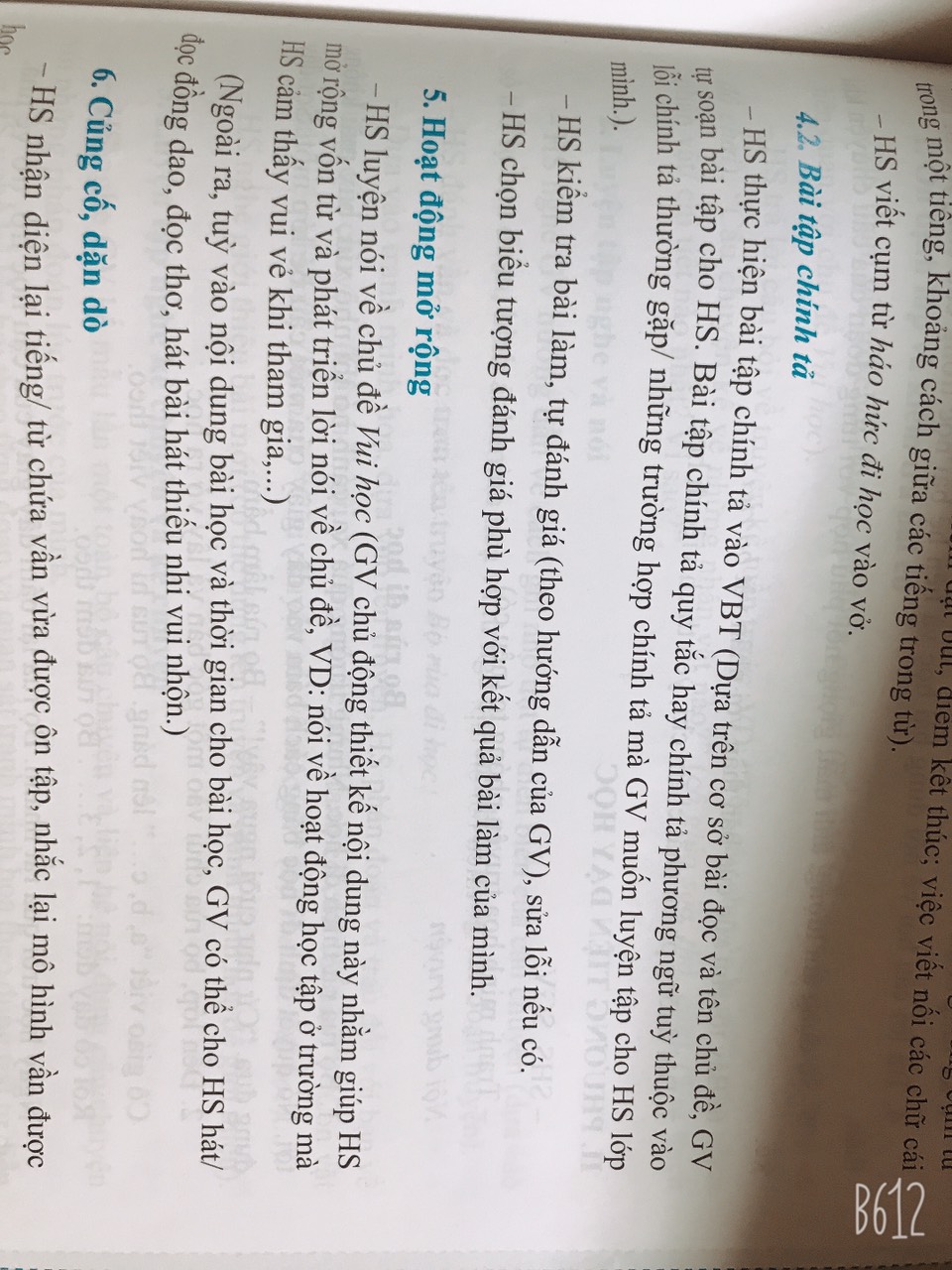